“ESTABLECIMIENTO DE  PROTOCOLOS DE REGENERACIÓN In Vitro DE PUMAMAQUI Oreopanax ecuadorensis MEDIANTE CULTIVO DE TEJIDOS”
LUIS YANEZ
INTRODUCCIÓN
Peligro de extinción
Olivo, 
							Pumamaqui

Arrayan


Pastos y cultivos
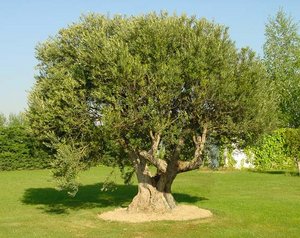 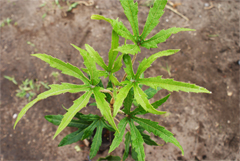 presión
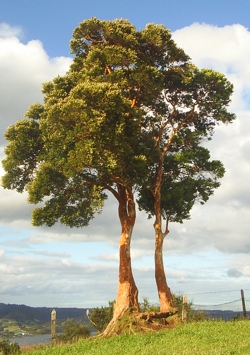 Biodiversidad afectada
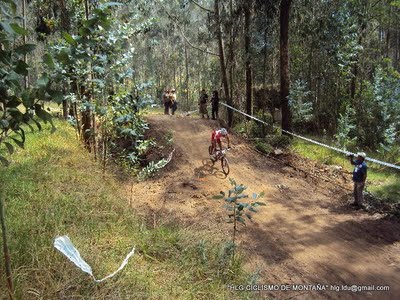 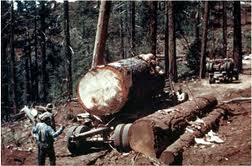 Propagación sexual : semillas



Propagación asexual: estacas
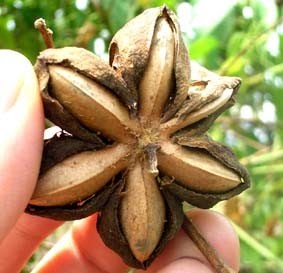 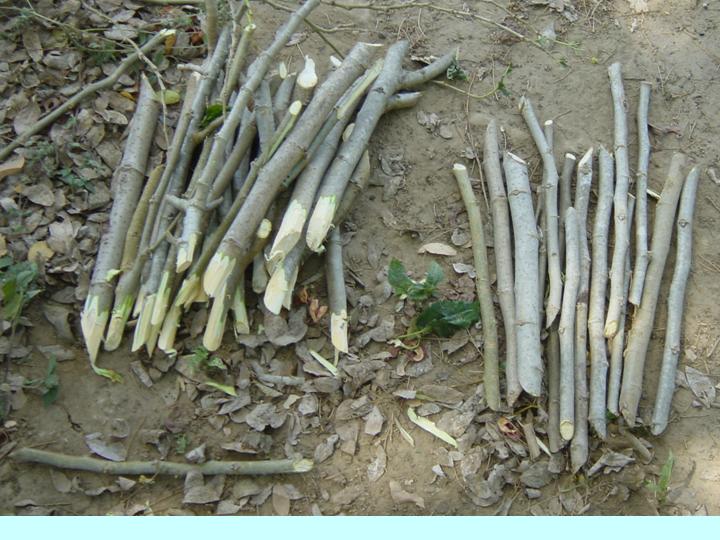 Tratamiento de desinfección más adecuado de Oreopanax ecuadorensis, 

Medio de cultivo más eficiente para la introducción

Dosis de citocininas
ORIGEN DE LA PLANTA
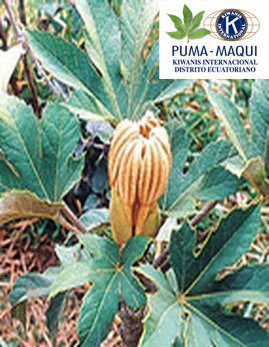 La familia Araliaceae 
2000 y 2600 msnm
Zona Andina
80 sub especies-30 Ecuador
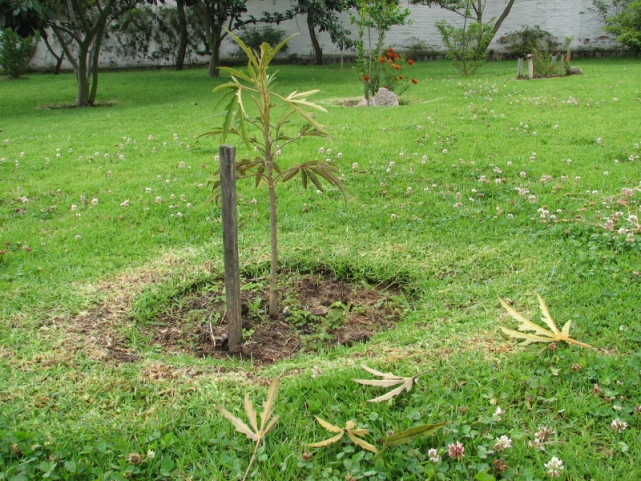 PUMAMAQUI
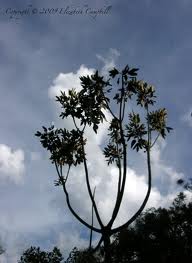 12 metros de altura
25 – 30 cm DAP
Hojas palmeadas
Flores amarillas
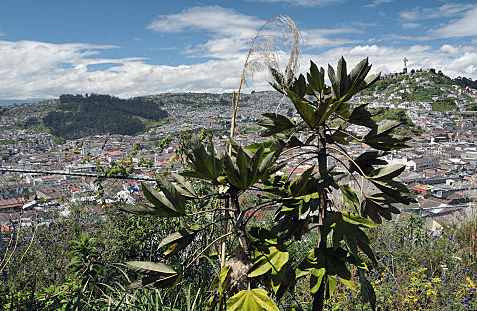 Cultivos In Vitro
Totipotencia celular
Caracteriticas deseables
Plantas deseables
Producción continua
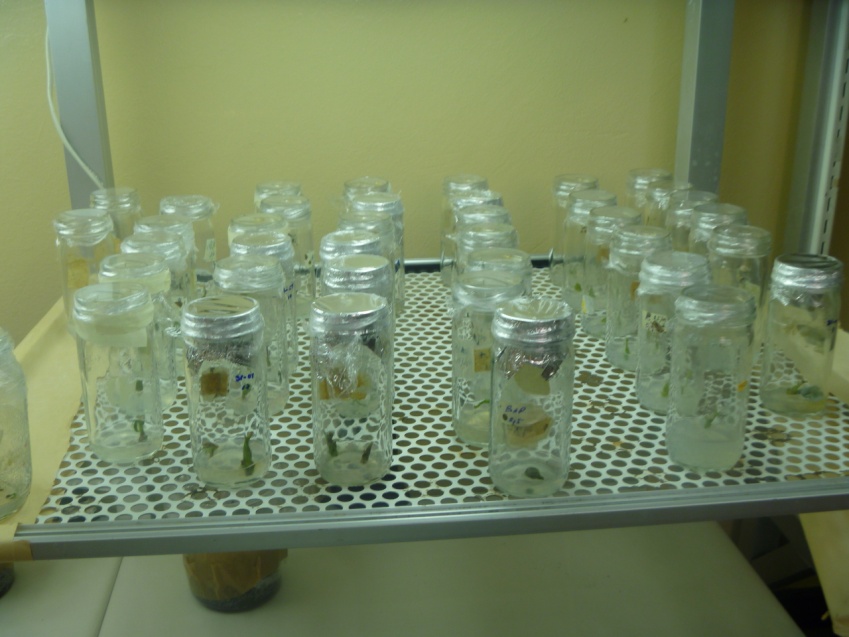 Etapas de la propagación In Vitro
ETAPA 1
Selección de plantas

ETAPA 2:
Selección de material. (limpieza).

ETAPA 3:
Medio de cultivo y Multiplicación.
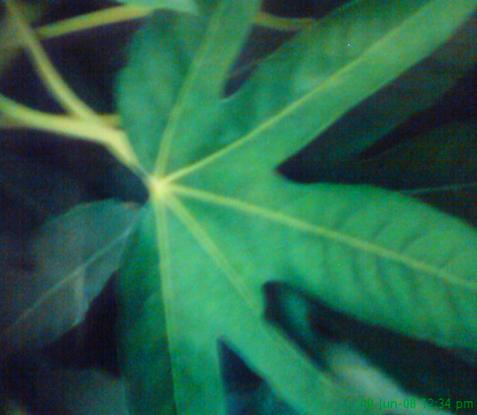 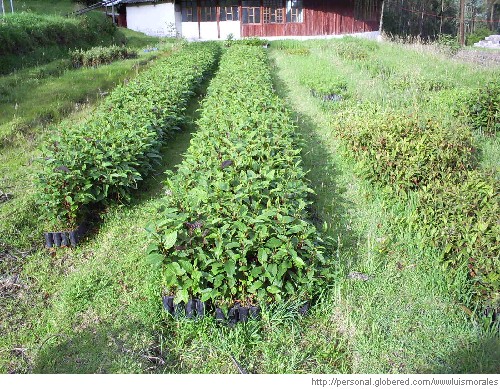 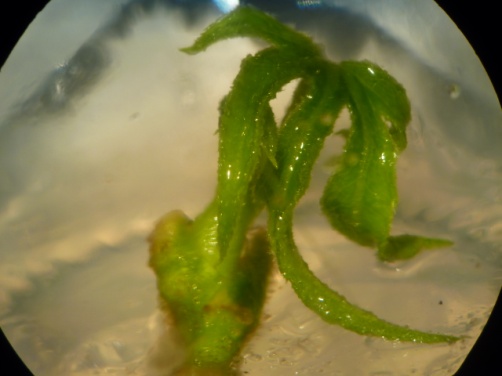 MEDIOS DE CULTIVO
Reguladores de Crecimiento
OBJETIVO  ESPECIFICO
Tratamiento de desinfección más efectivo

Medio de cultivo In Vitro más adecuado
 
Citocininas (BAP Benzil amino purina, KIN Kinetina y AS Adenina Sulfato) con dosis de 0, 0.75 y 1.50 mg/l.
 
Tratamiento más económico en la fase de multiplicación.
HIPOTESIS
Las citocininas añadidas en la fase de multiplicación con dosis de 0.75 mg/l presentará mayor número y elongación de yemas.
MATERIALES
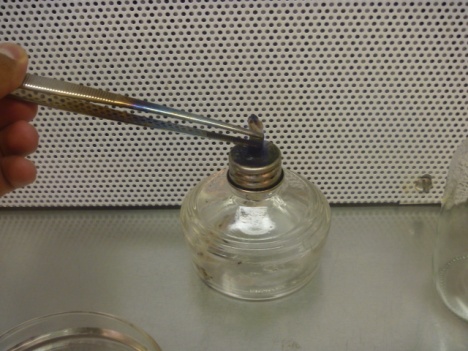 pH metro
Autoclave
Cámara de flujo laminar
Porta tubos.
Pinzas 
Hoja de bisturí
Plantas de pumamaqui.
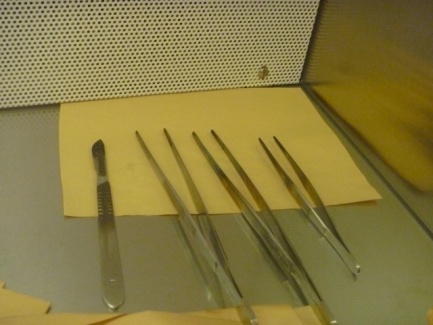 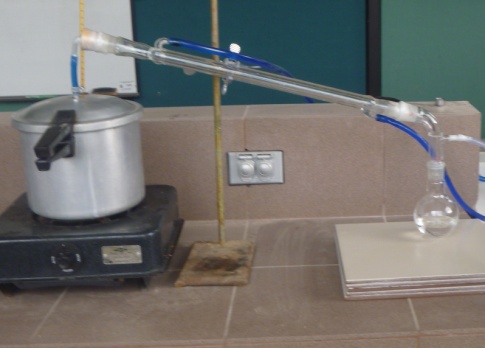 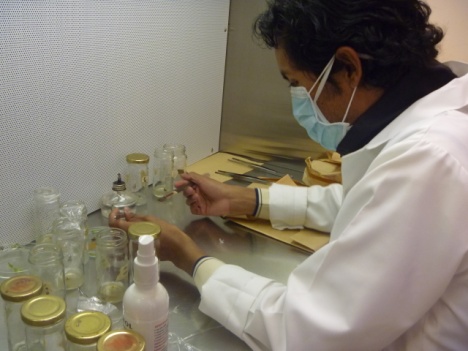 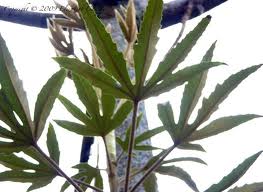 Citocininas
Agua Destilada Esteril.
Benomil
Jabón bactericida
Cloro comercial
Cepillo dental
Acido peracético
Acido acético.
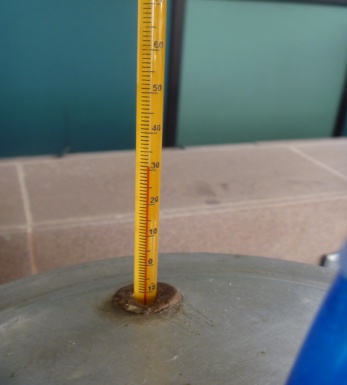 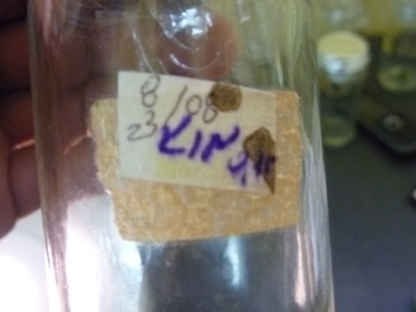 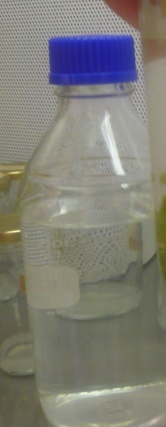 METODOS
ANALISIS ECONÓMICO
Beneficio costo (número de explantes multiplicados).

Costos Real (dividiendo el beneficio para sus costos variables) dar valor para cada explantes obtenido.
Unidad experimental:
Frascos de vidrio de 100 ml.
Medio de cultivo de 10 ml.
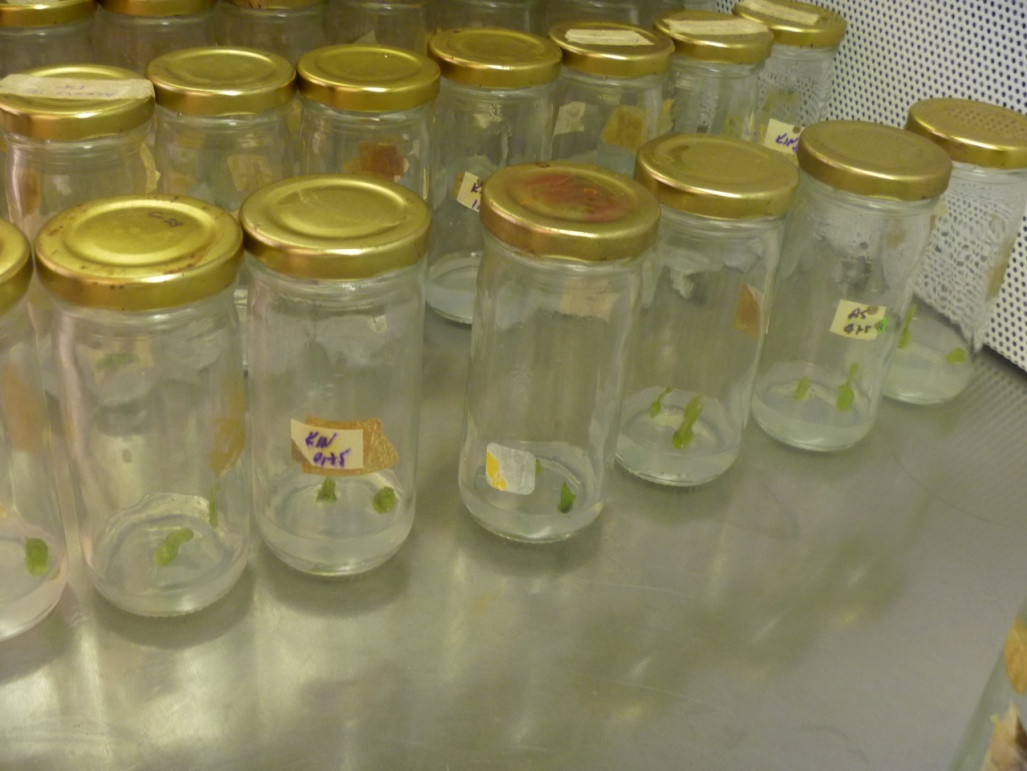 RESULTADOS
DESINFECCIÓN
Contaminación a los 8 , 30, 60 días de introducción.
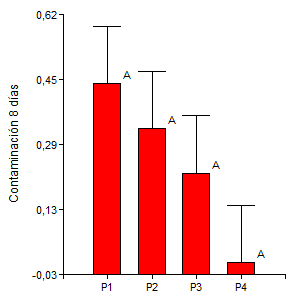 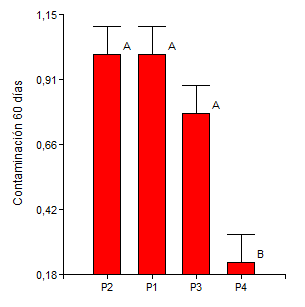 P4: Protocolo de desinfección más efectivo .
Contaminación de explantes
8 días			30 dias			60 días




Sin contaminación :
	       8 días			30 días			60 días
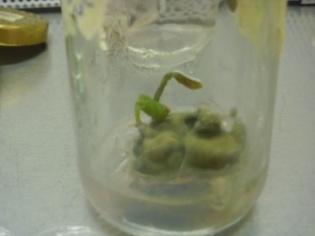 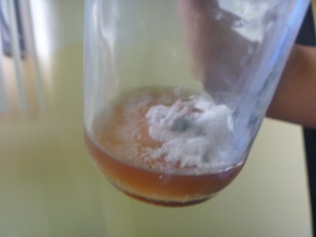 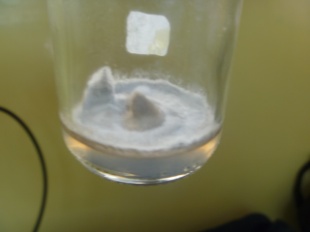 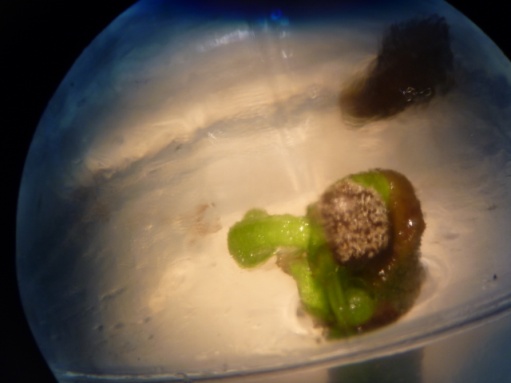 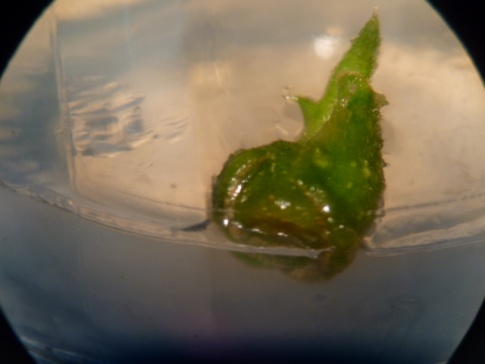 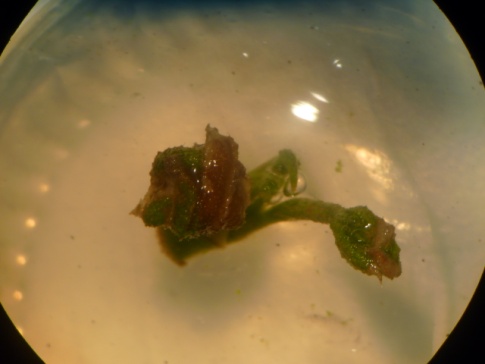 MEDIO DE CULTIVO
Longitud de crecimiento en (cm)  a 30 y 45 días de introducción.
M1: Quorin Lepoivre
M2: Cohen Cooper
M3: Murashigue Skoog
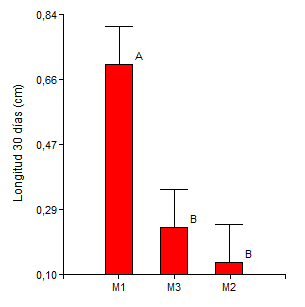 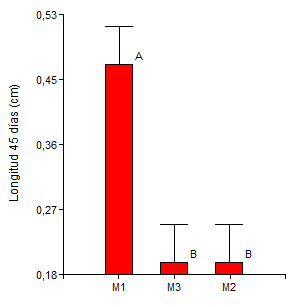 Número de brotes a los 30 y 45 días de introducción.
M1: Quorin Lepoivre
M2: Cohen Cooper
M3: Murashigue Skoog
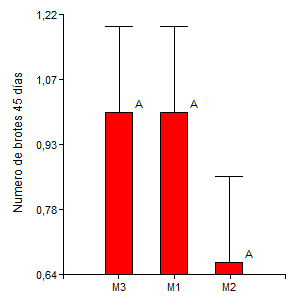 Número de hojas a 30 y 45 días de introducción .
M1: Quorin Lepoivre
M2: Cohen Cooper
M3: Murashigue Skoog
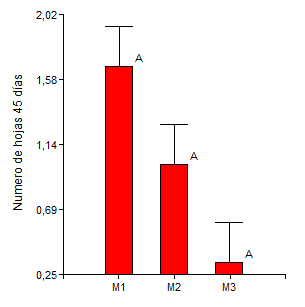 M1: Medio de cultivo Quorin Lepoivre más adecuado. .
Crecimiento de yemas
Medios de Cultivo
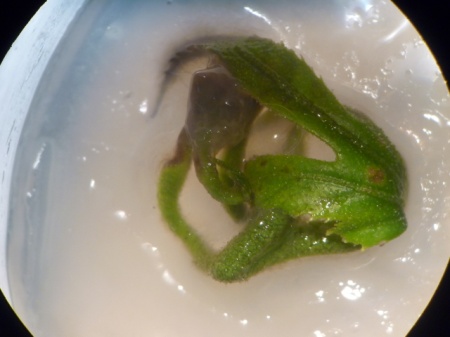 Murashigue Skoog


Cohen Cooper


Quorin Lepoivre
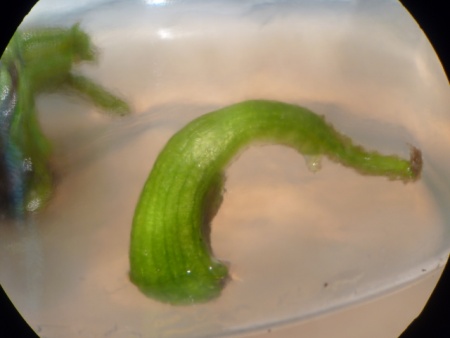 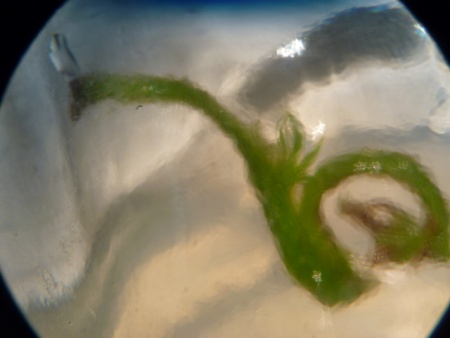 CITOCININAS
Grado de influencia de tres citocininas en número de brotes.
Efecto de Citocininas en explantes de pumamaqui
ZEA				KIN			BAP
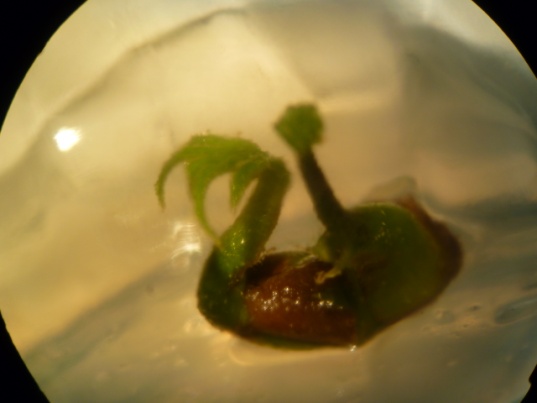 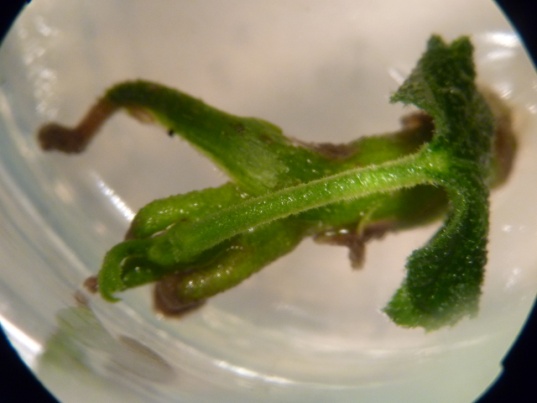 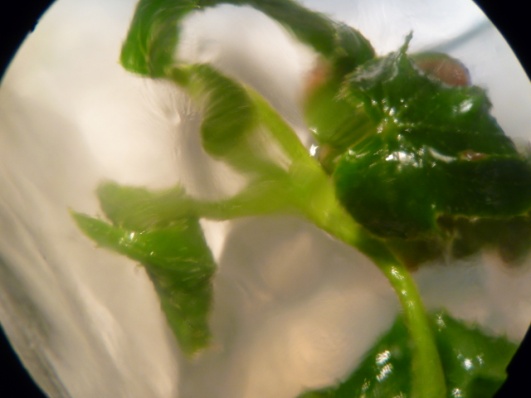 Citocinina BAP mayor efecto en explantes.
Dosificación de citocininas en explantes
Dosificación
0mg/l			0.75mg/l       		1.5mg/l
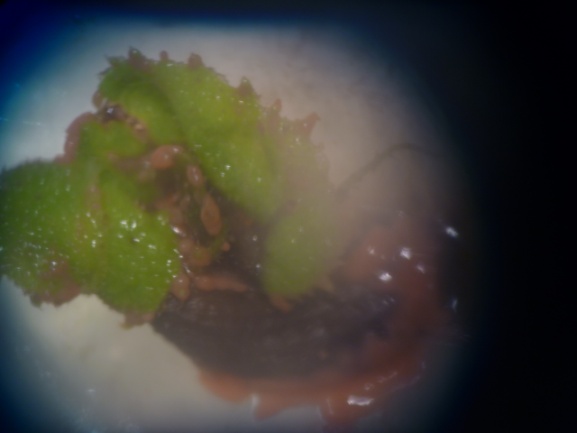 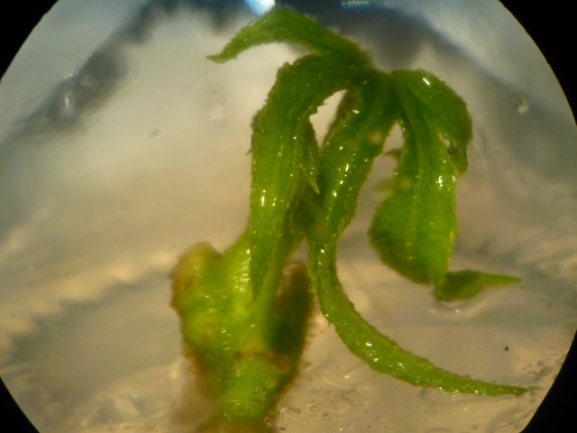 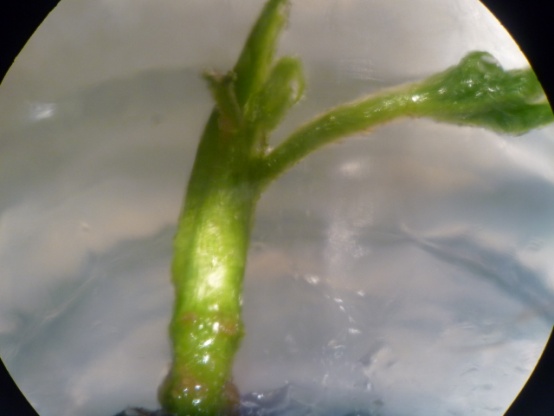 Dosificación 0.75 mg/l mayor efecto.
Influencia de tres citocininas vs. tres dosis.
Citocininas vs Dosis.
BAP 0.75 mg/l    		KIN O.75 mg/l		ZEA 0.75mg/l
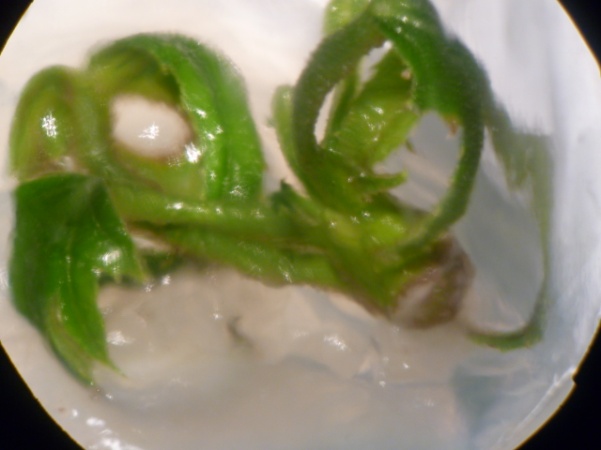 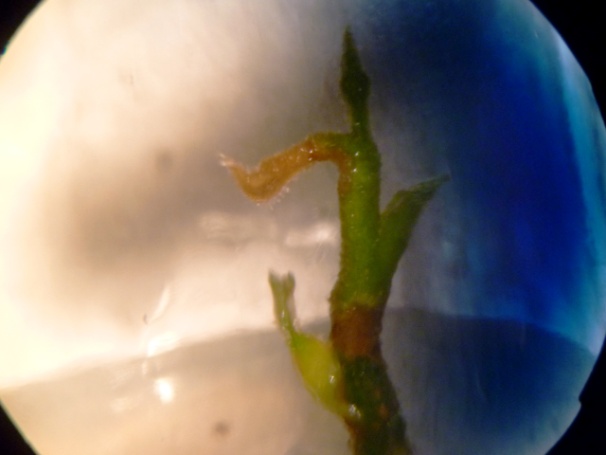 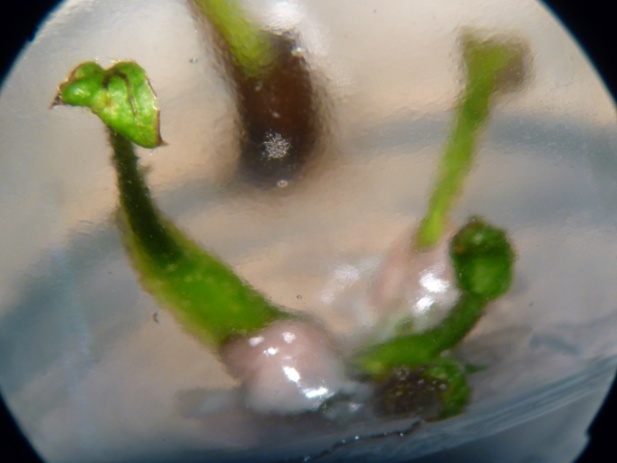 BAP 0.75 mg/l, más apropiada para multiplicación. .
Análisis Económico
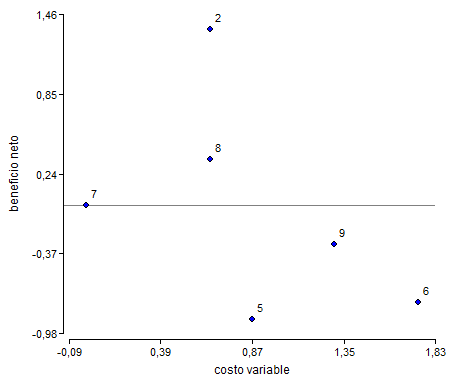 Tratamiento 2 ; Dosificación BAP 0.75 mg/l más productivo. .
Conclusiones
El protocolo de desinfección (jabón líquido + yodo + Benlate 1g/l + hipoclorito de sodio 20% + enjuagues de agua destilada), más efectivo.

El medio LQ Quoirin y Lepoivre, fue el más adecuado para la introducción de las plántulas de pumamaqui.

En la fase de multiplicación es recomendable el uso de citocinina BAP a dosis de 0.75mg/l,  se obtuvo ( 2 yemas /brote).
Recomendaciones
Se recomienda para la desinfección de las yemas de pumamaqui, colocarlas en una solución de 300 ml de agua corriente con 0.3 gramos de Benlate (Benomil), 70 ml de jabón líquido bactericida y 30 ml de yodo desinfectante por 15 minutos,

Se las coloca en otra solución compuesta por Hipoclorito de sodio al 5% con agua destilada estéril en proporción 1:3, y agita constantemente por 5 minutos,  para realizar enjuagues con agua destilada estéril por tres tiempos, se realizar el corte del tejido en agua y se deja secar en papel toalla estéril.
El uso del medio de cultivo LQ (Quoirin y Lepoivre,) más BAP 0.75 mg/L  para mejores resultados en la producción In Vitro de pumamaqui.
GRACIAS.